Standards Based Learning
Does it work? 
Let’s ask the students.
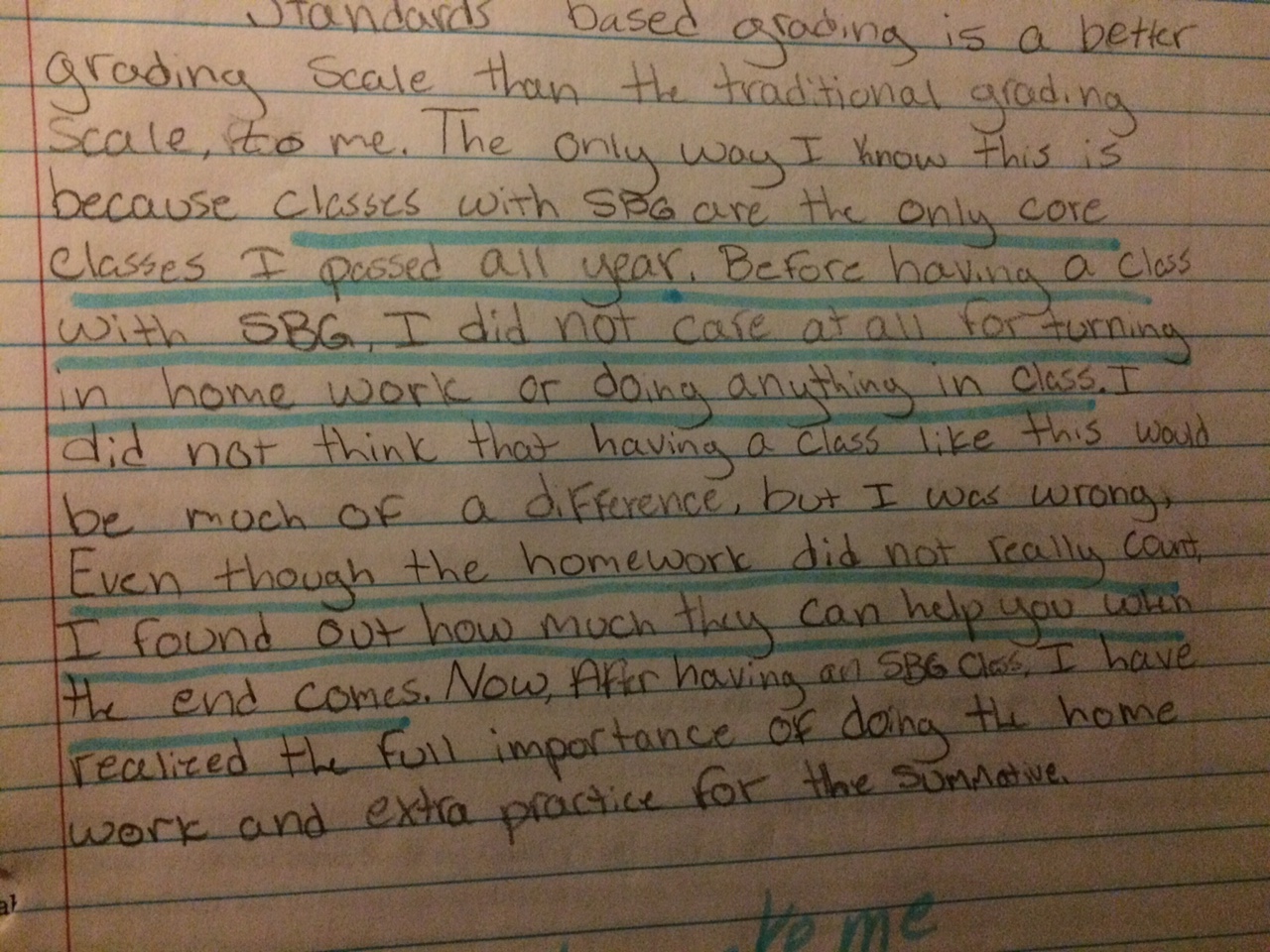 http://www.npr.org/2013/08/28/209559002/taking-a-closer-look-at-milgrams-shocking-obedience-study